Исследовательская деятельность учащихся в рамках дополнительного образования в контексте реализации ФГОС
Гаркуша Ирина Николаевна, учитель английского языка,
Гаркуша Елена Николаевна, учитель английского языка

ГБОУ СОШ №135 Выборгского района Санкт-Петербурга
2016
Системно-деятельностный подход в рамках ФГОС:

 формирование готовности к саморазвитию и непрерывному образованию;
активная учебно-познавательная деятельность
построение образовательного процесса с учетом индивидуальных особенностей обучающихся
Требования ФГОС к организации внеурочной деятельности)

Включение внеурочной деятельности в вариативную часть БУПа ОУ (10 часов в неделю);
Самостоятельность ОУ в определении направлений внеурочной деятельности;
Время, отводимое на внеурочную деятельность, не входит в предельно допустимую нагрузку обучающихся;
Чередование урочной и внеурочной деятельности определяется ОУ при согласовании с родителями обучающихся;
Внеурочная деятельность ориентирована на реализацию ФГОС и достижение воспитательных результатов;
Наполняемость групп  - от 15 учащихся (8-10 для иностр.языков)
Важнейшие умения учащихся, формируемые в рамках работы над исследовательскими проектами:
Самостоятельность и самоопределение при поиске новых знаний;
Умение отбирать, анализировать, сопоставлять информацию;
Умение делать выводы и заключения;
Умение отбирать языковые средства, адекватные обсуждаемой проблеме;
Умение ясно, логично и точно излагать свою точку зрения.
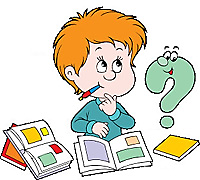 Отличие процедуры и результатов исследовательской деятельности
Программа внеурочной деятельности по английскому языку по теме «Проектно-исследовательская деятельность» для 5 класса
Цель
Создание условий для успешного освоения учениками основ исследовательской деятельности
Задачи
- Формирование представления об исследовании
- Обучение специальным знаниям, необходимым для проведения самостоятельных исследований
- Формирование и развитие умений и навыков исследовательского поиска
- Развитие познавательных потребностей и творческих способностей учащихся
- Формирование навыков работы с информацией
- Формирование умения оценивать свои возможности, осознавать интересы и делать осознанный выбор
- Развитие коммуникативных навыков
Формирование умений  навыков самостоятельной исследовательской деятельности

Умение формулировать проблему исследования
Умение выдвигать гипотезу
Формирование навыков сбора и оформления найденного материала
-  Владение научными терминами по теме исследования
Владение теоретическими знаниями по теме своей работы
Умение оформлять доклад, исследовательскую работу
Планируемые результаты

 В результате работы по программе курса учащиеся должны знать:

- Основные этапы организации проектно-исследовательской деятельности
- Понятия цели, задачи, объекта и гипотезы исследования
- Основные источники информации
- Основные методы исследовательской деятельности
- Способы познания окружающего мира

В результате работы по программе курса учащиеся должны уметь:

- Выделять объект исследования
- Разделять учебно-исследовательскую деятельность на этапы
- Выдвигать гипотезы и осуществлять их проверку
- Анализировать, сравнивать, обобщать, выделять главное, формулировать выводы, выявлять закономерности
- Работать с различными источниками информации
- Планировать и организовывать исследовательскую деятельность, представлять ее результаты
Содержание программы